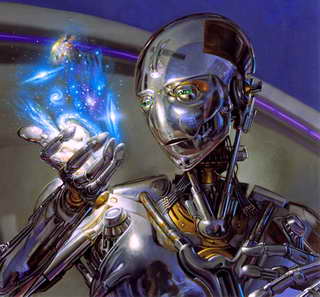 Chapter 4: Building Knowledge Base
1
Building knowledge base
How to represent and manipulate structured data.
Prolog as a natural database query language.


A database is represented in Prolog as a set of facts
2
Building knowledge base
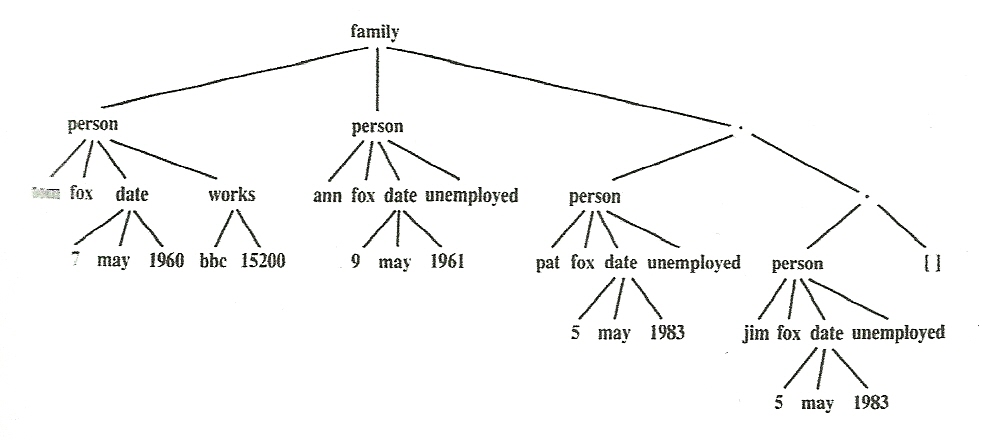 Each family has 3 components: 
husband, wife, list of children.
Each person has 4 components: 
name, surname, date of birth, job.
The job info is ‘unemployed’ or has 2 components: 
organization, salary
3
Building knowledge base
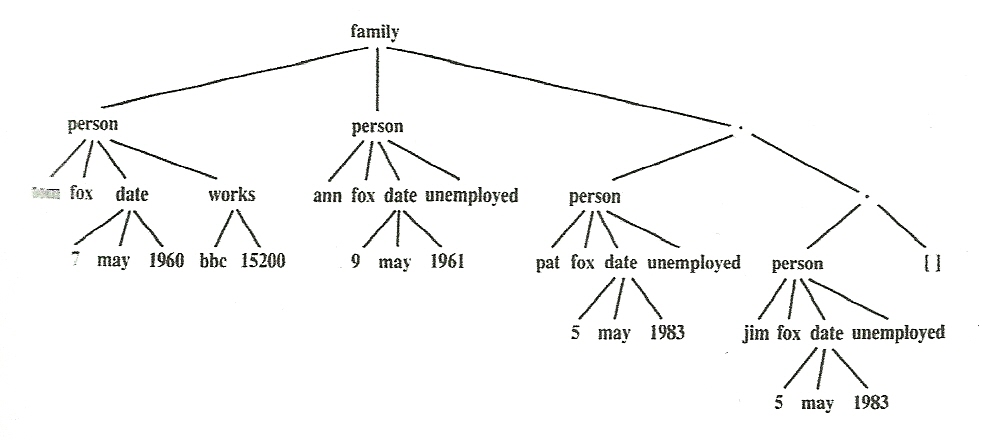 family(	person(tom,fox,date(7,may,1960),works(bbc,15200)),
	person(ann,fox,date(9,may,1961),unemployed),
	[ person(pat,fox,date(5,may,1983),unemployed),
	  person(jim,fox,date(5,may,1983),unemployed) ]).
4
Building knowledge base
family(	person(tom,fox,date(7,may,1960),works(bbc,15200)),
	person(ann,fox,date(9,may,1961),unemployed),
	[ person(pat,fox,date(5,may,1983),unemployed),
	  person(jim,fox,date(5,may,1983),unemployed) ]).
How to retrieve desired information?
5
Building knowledge base
We can specify objects of interest not by their contents, but by their structure, leaving their arguments as unspecified slots.
6
Building knowledge base
We can provide procedures to make the interaction with the database easier.
Some useful utility procedures for our database are:
husband, wife, child,  exist, date of birth, salary

husband(X):- family(X,_,_).
wife(X):- family(_,X,_).
child(X):- family(_,_,L), member(X,L).
exist(X):- husband(X); wife(X); child(X).
dateofbirth(person(X,Y,Date,_),Date).
7
Building knowledge base
Using the previous utilities:
Find the names of all people in the database?
?- exist(person(Name,Surename,_,_).
Find all children born in 2000?
?- child(X), dateofbirth(X, date(_,_,2000).
Find the names of families with at least three children?
?- family(person(_,Name,_,_),_,[_,_,_|_]).
8